Презентація 
з досвіду роботи вчителя  
Стратійчука Василя Івановича
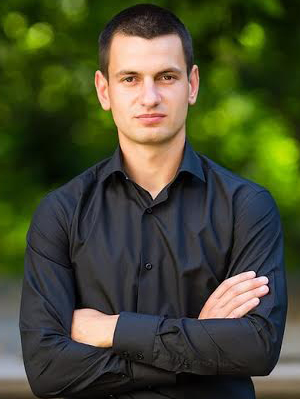 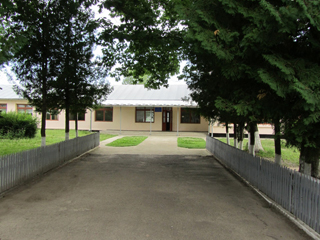 Анкетні дані
Прізвище, ім'я, по батькові :
 Стратійчук Василь Іванович.
Рік народження: 28. 09. 1992р.
Посада: вчитель історії  ,Захисту Вітчизни та права
Класи, в яких викладає:  9 - 11. 
Назва навчального закладу, який закінчив: 
Чернівецький національний університет
 ім. Ю. Федьковича, 2014 р.
Фах за дипломом: вчитель історії.
Кваліфікація: вчитель історії.
Педагогічний стаж:   5 років. 
Рік попереднього атестування:не атестувався
Життєве кредо
Не кожна людина геній, але кожна , - особистість
Проблема, над якою працює вчитель
Впровадження новітніх педагогічних технологій, для забезпечення особистісно-орієнтованого навчання і виховання школярів на уроках історії
Мета особистісного навчання
визначити життєвий досвід кожного учня, пізнавальні здібності, рівень інтелекту, інтереси, які спочатку треба розкрити, а потім розвинути у навчальному процесі;
формувати позитивну мотивацію учнів до пізнавальної діяльності, потребу в самопізнанні, самореалізації та самовдосконаленні школярів;
озброїти учнів механізмом адаптації, саморегуляції, самозахисту, самовиховання необхідних для сучасної людини.
Основні методи та засоби особистісно-орієнтованого навчання
Установіть відповідність
Знайди пару
Поміркуйте й оберіть
-
Мозковий штурм
Брейн-ринг
Відкритий мікрофон
Створення учнівських проектів та їх захист
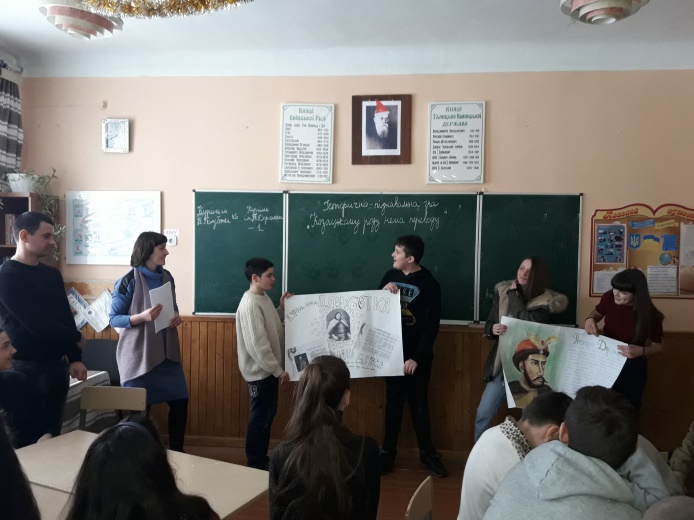 Використання елементів мультимедійних технологій
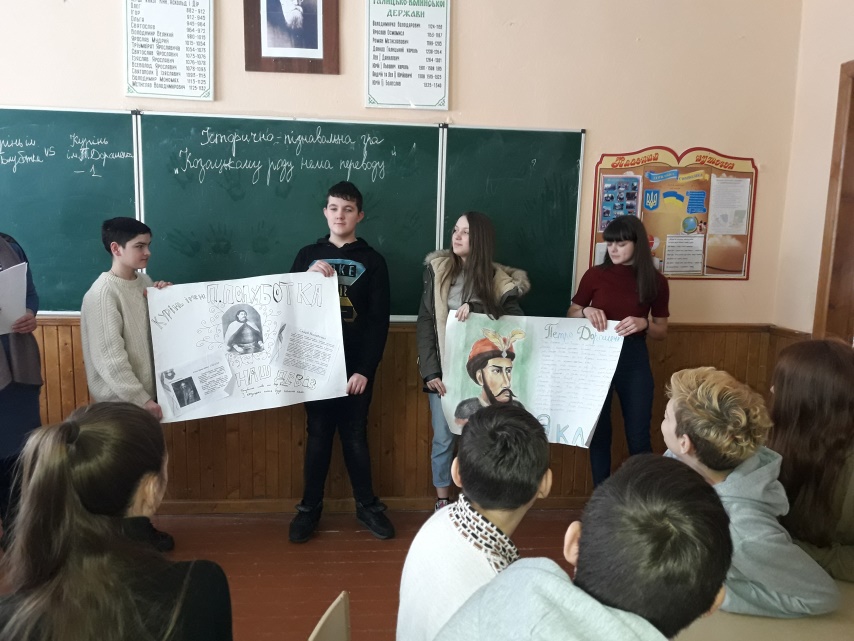 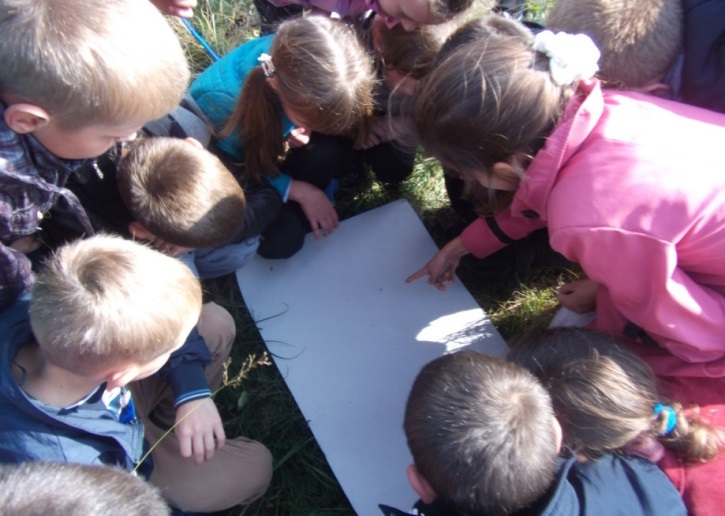 Робота учнів у динамічних групах
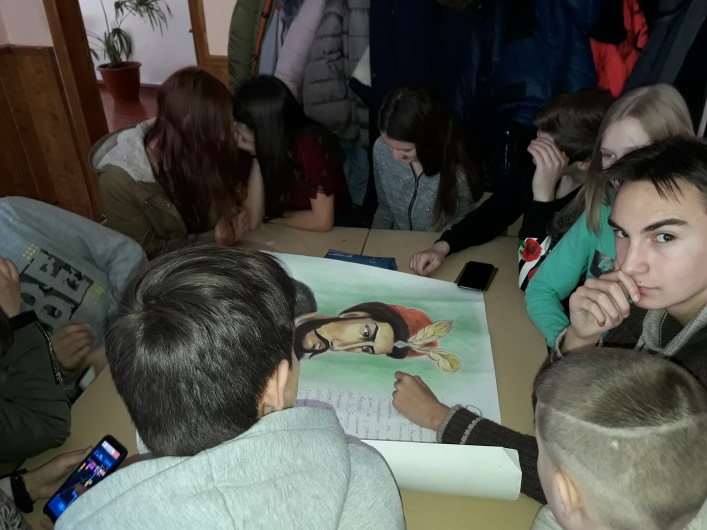 Уроки-практикуми
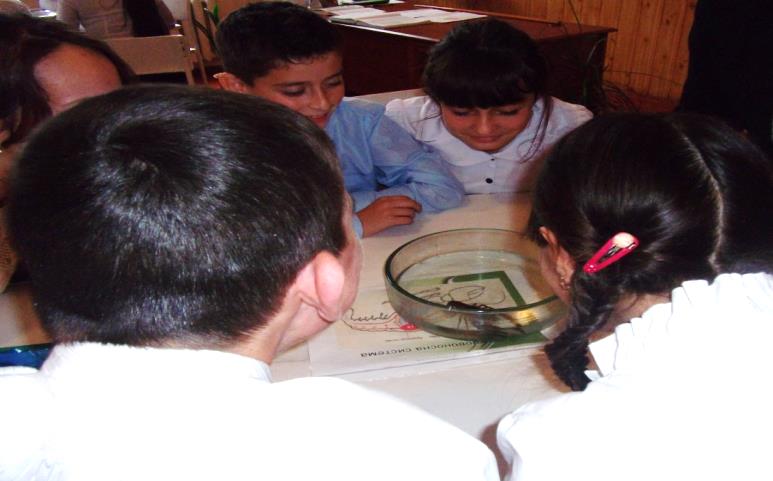 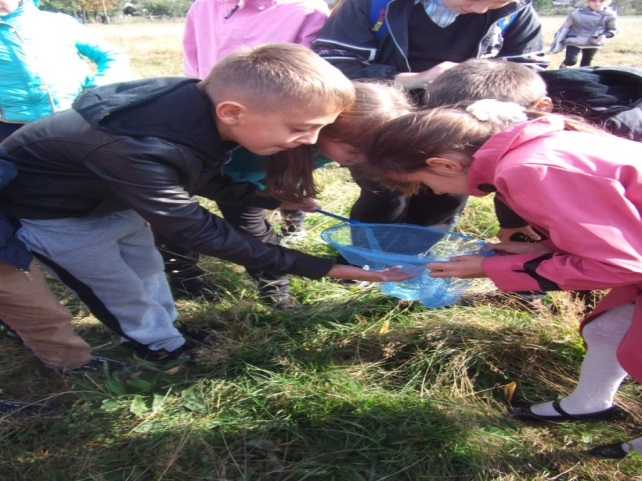 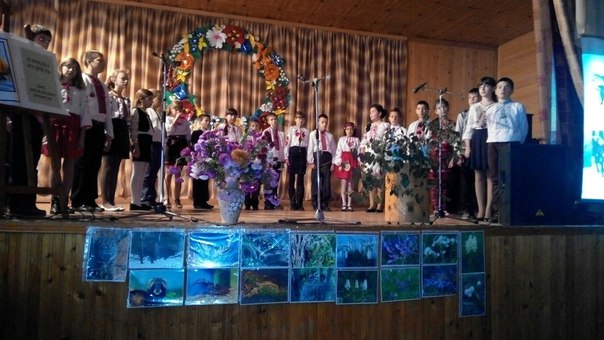 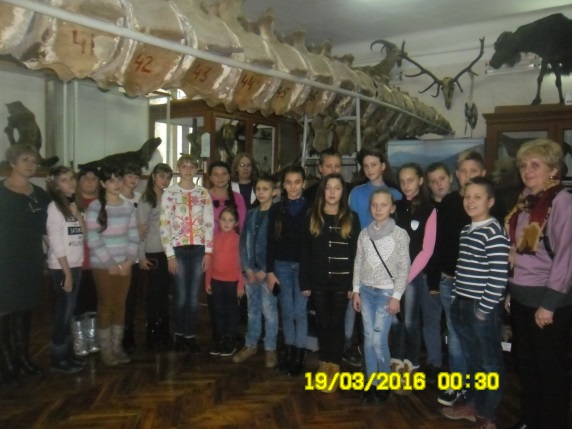 Позакласна робота
Екскурсії
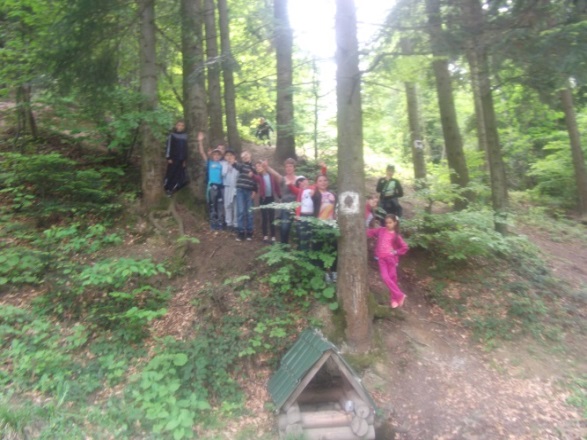 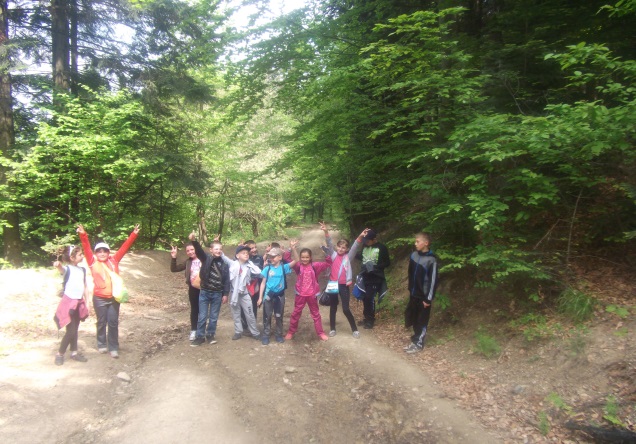 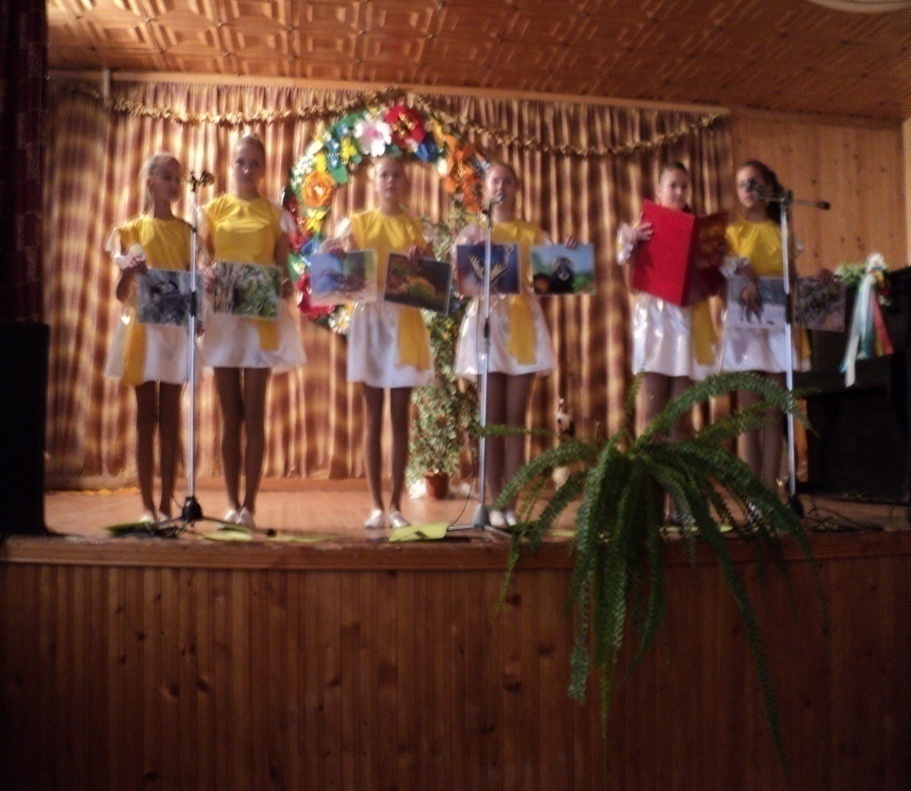 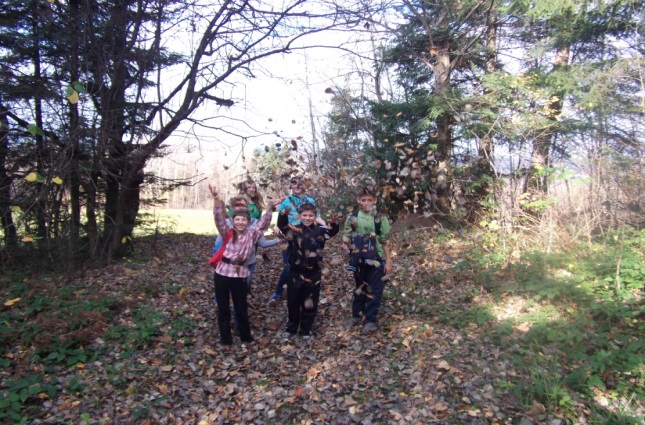 Педагогічні сходинки вчителя
Знання повинні мати практичні застосування.
Найкращі приклади – з життя.
Вимагати від дітей те, що знаєш і робиш сам.
Пам'ятати: не помиляється той, хто нічого не робить.
Не забувати: дитина має право на власну думку.
Бути об'єктивною завжди.
Постійно самовдосконалюватись.
Любити і поважати дітей.
Щоб навчити дітей, потрібно викликати в них інтерес до предмета.
Форми контролю знань
Усний залік
Самоконтроль
 Взаємоконтроль
Контрольна робота
Самостійна робота
Тестування
Самовдосконалення
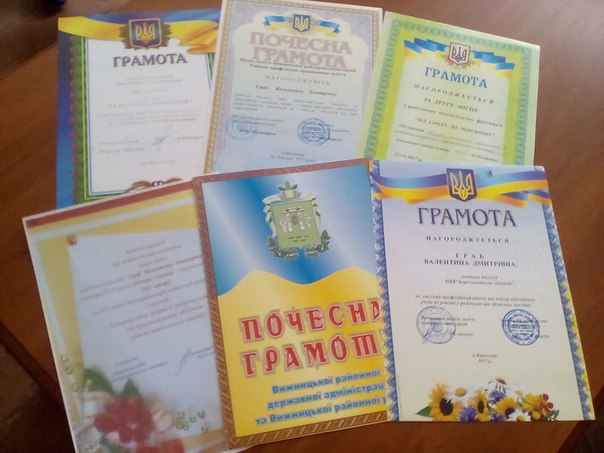 Таблиця результативності
Найважливіше завдання
вчителя - розпізнати, виявити, розкрити, виростити, виплекати в кожного учня його неповторно індивідуальний талант
Дякую за увагу